V N I T Ř N Í  P R O S T Ř E D Í
Vnitřní prostředí

Prostor ohraničený bariérou kůže a sliznice jedince 

proti zevnímu prostředí
Kompartment nitrobuněčný  (intracelulární) 
                                       a 
                      mimobuněčný (extracelulární)
Stálost parametrů vnitřního prostředí zajišťují 

vysoce citlivé regulační mechanismy pro

vodu
ionty 
osmolalitu
pH
kyslík
Vnitřní prostředí jako otevřený systém

plíce

ledviny
střevo
V  O  D  A
Veškeré pochody v organismu, chemické i fyzikální, 

probíhají ve vodném prostředí a to hlavně intracelulárně
V  O  D  A
ICV  40 %
                                                   intracelulární voda
    CTV  60 %                                              Intersticiální voda  15 %
Celková tělesná voda  
                                    ECV  20 %  
                                                  extracelulární voda 
                                                                    Intravazální voda   5 %
B I L A N C E  V O D Y
PŘÍJEM  /  VÝDEJ

Příjem reguluje CNS-kůra …..pocit žízně

Výdej regulují   ledviny………diuréza
Obligatorní ztráty

  insensibilní perspirace
  dech
  pocení
Dehydratace
Nízký příjem vody při normálních ztrátách

  porucha vědomí
  opuštěné osoby
  celková tělesná slabost
Velké ztráty vody

  zvracení
  průjem
  profuzní pocení
  renální selhání
Dehydratace
Klinické projevy

  pocit žízně (při vědomí)
  suché sliznice
  snížený kožní turgor
  oligurie (< 400 mL/24 hod.)
Dehydratace
Laboratorní projevy

  zahuštění intravazálního prostoru
  zvýšená koncentrace celkové bílkoviny
  zvýšená koncentrace hemoglobinu
  zvýšený hematokryt

Důsledek sníženého objemu krevní plazmy
(hypovolémie)
Dehydratace
Hyper- osmolální             Na              CB               Hb
hypertonická

Izo - osmolální          N    Na              CB               Hb
izotonická

Hypo - osmolální             Na               CB               Hb
hypotonická
Hyperhydratace (převodnění)

  Nevhodné složení a množství infuzních roztoků
  Renální insuficience
  Srdeční selhání
Klinické projevy

  otoky dolních končetin
  ascites
  hydrotorax
  edém plic
S – Natrium
(135 – 145 mmol/L)
Hlavní kationt extracelulárního prostoru

Hlavní vliv na osmolalitu krevní plazmy

Dif. Dg  typů dehydratace
S – Kalium
(3,5 – 5,1 mmol/L)
  závažné hodnoty
<3,0. . . . . . >6,5
Hlavní kationt intracelulárního prostoru

Hlavní vliv na osmolalitu intracelulárního prostoru
Klidový membránový potenciál (srdce, svaly, neurony)
Přenos nervového vzruchu
Poruchy srdeční činnosti…….arytmie
Zástava peristaltiky střeva ..…ileus
S – Chloridy
(95 – 108 mmol/L)
Většinou sledují změny koncentrace Natria

Významné změny při zvracení kselého žaludečního obsahu 
    ( H+   Cl - )

Hypochloremická alkalóza
kritické hodnoty až < 70 mmol/L)
O S M O T I C K Ý   T L A K
Osmotický tlak závisí na počtu rozpuštěných částic (ionty,molekuly)
v roztoku bez ohledu na jejich velikost
Ovlivňují tzv. koligativní vlastnosti roztoku

Snižují:
Bod tuhnutí………….…….kryoskopie
Tenzi vodních par…...……ebulioskopie

Zvyšují:
Bod varu
Osmotický tlak
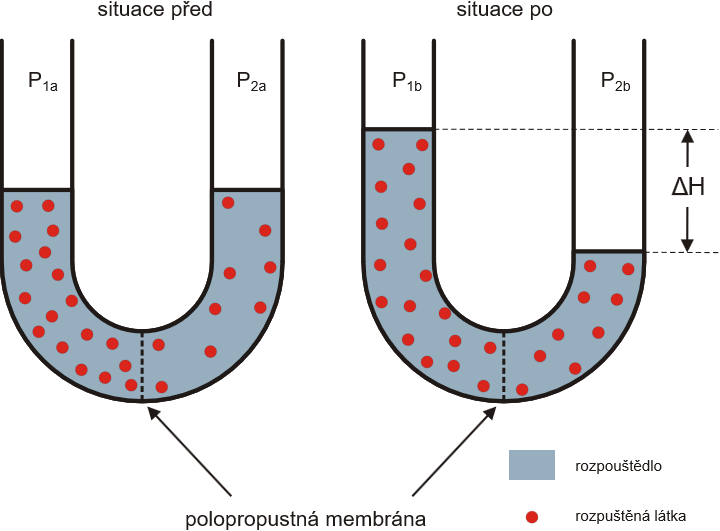 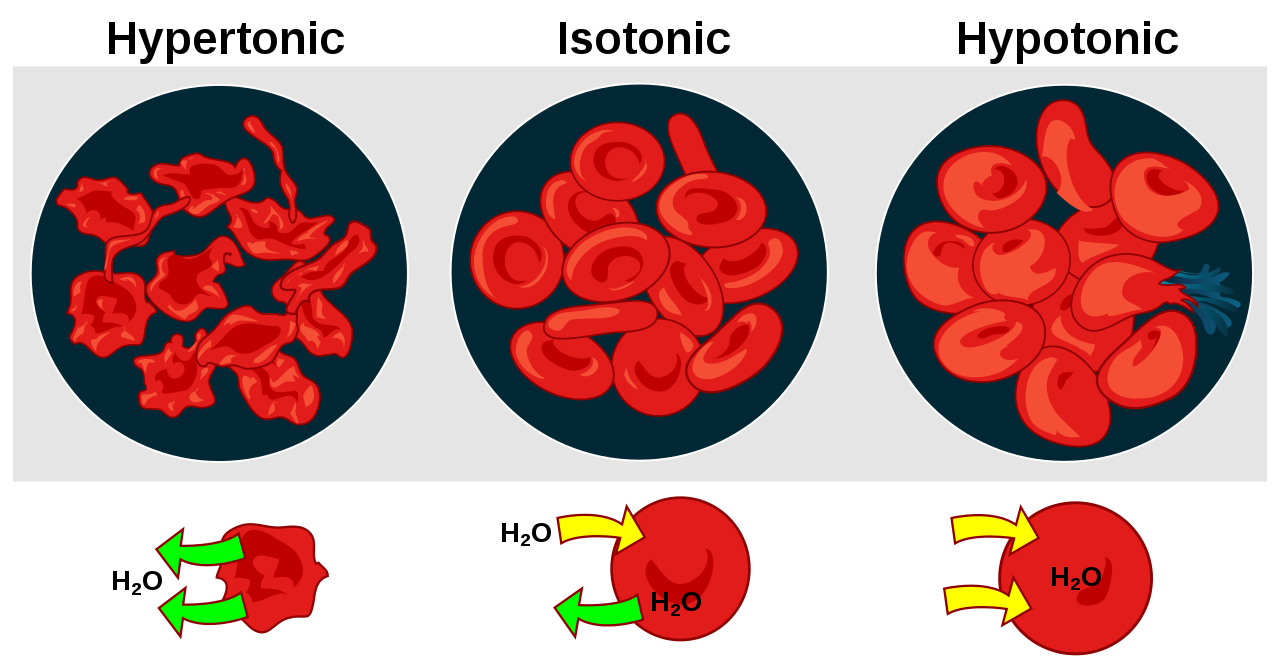 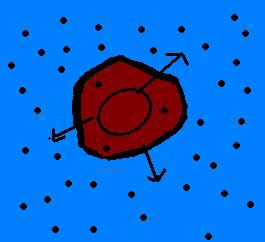 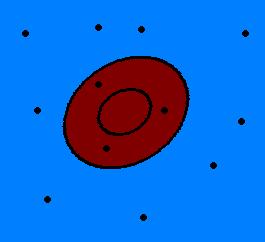 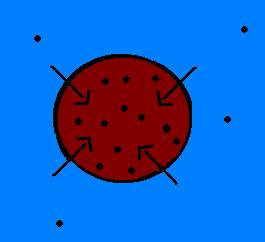 Aquaporiny-transmembránové proteiny zajišťující transport vody přes buněčnou membránu
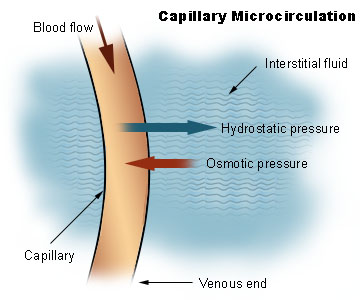 Oncotic pressure
O s m o l a l i t a
Krevní plazma      285 ± 10 mmol/kg
Moč                        50  -   2000 mmol/kg
(Osmolarita     mmol/L)
NEPOUŽÍVÁ   SE
O s m o l a l i t a
výpočet
Osmolalita plazmy [mmol/kg]  =  2x Na + močovina + glukóza
                                                                (konc. mmol/L)
Osmolální okno
Rozdíl mezi změřenou a vypočítanou hodnotou
Normálně pouze 5-10 mmol/kg

1‰ etanolu  =  cca +23 mmol/kg
žízeň
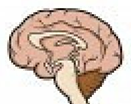 hyperosmolalita
hypernatrémie
ADH
hypovolémie
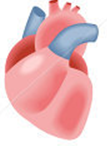 ANP, BNP
hypervolémie
Vylučování Na a H2O ledvinami, vazodilatace
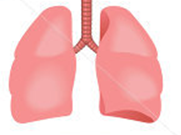 ACE
Angiotenzinogen
Angiotenzin I
Angiotenzin II
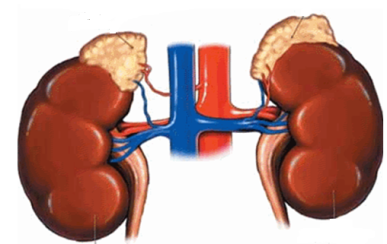 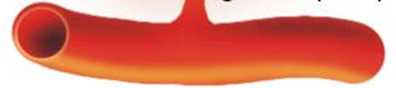 Aldosteron
Renin
Perfuzní tlak v ledvinách

Na+ resorpce
K+ sekrece
H2O resorpce